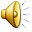 Die Kleidung
Neue Worter:-der Anzug-костюм-die Bluse-блузка-das Hemd-рубашка-die Hose-брюки-die Jacke-куртка-die Jeans-джинсы-der Hut-шляпа-das Kleid-платье-die Kleidung-одежда-der Mantel-пальто-die Mutze-шапка-der Pullover-свитер-der Rock-юбка-der Schuh-ботинок-die Strumpfhose-колготки-brauchen-нуждаться-kaufen-покупать-gefallen-нравиться-tragen-носить
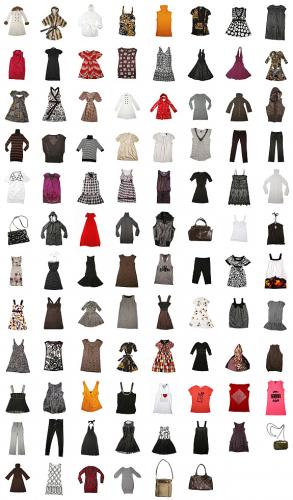 Der Rock
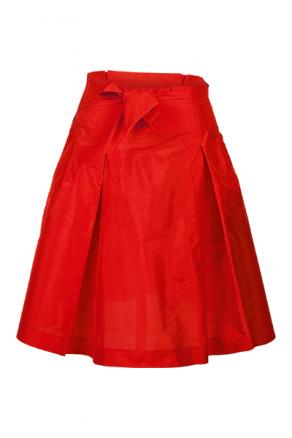 Das Kleid
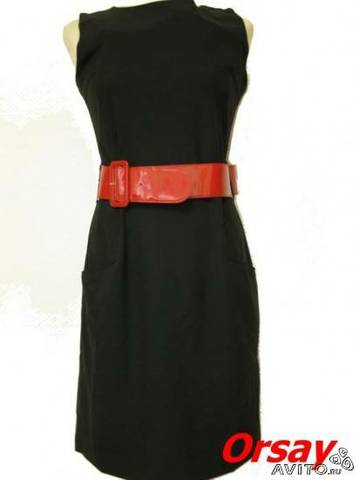 Die Strumpfhose
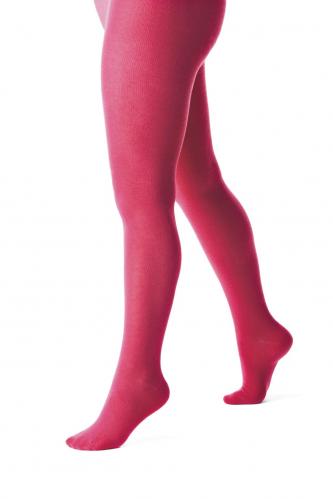 Der Mantel
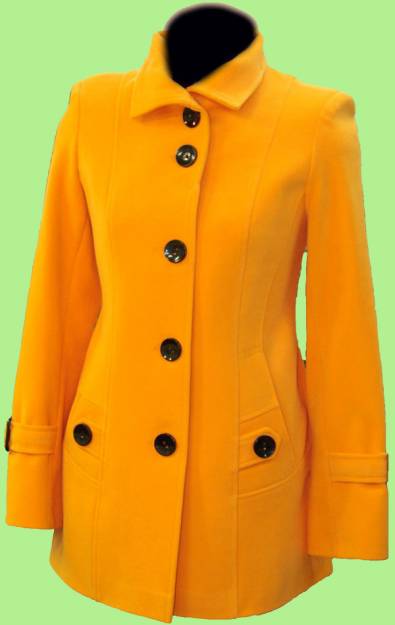 Die Schuhe
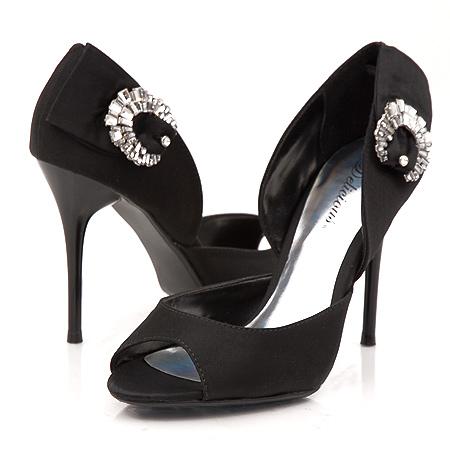 Der Pullover
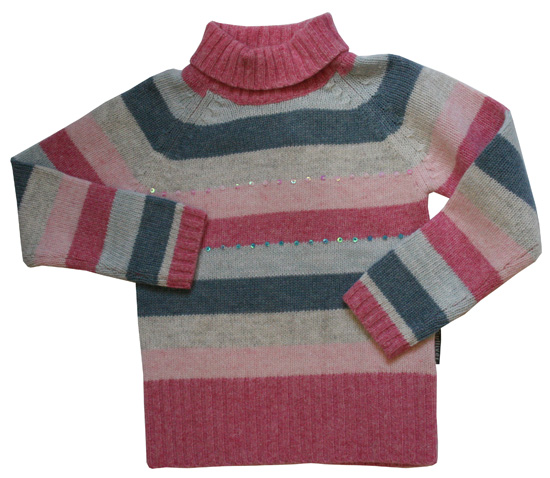 die Socken
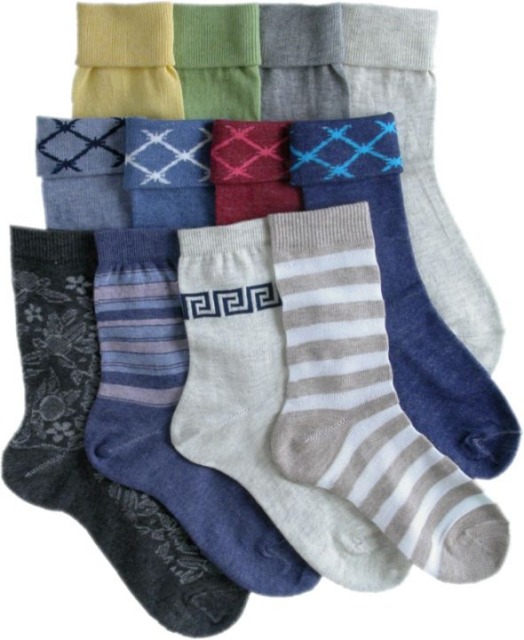 Die Hose
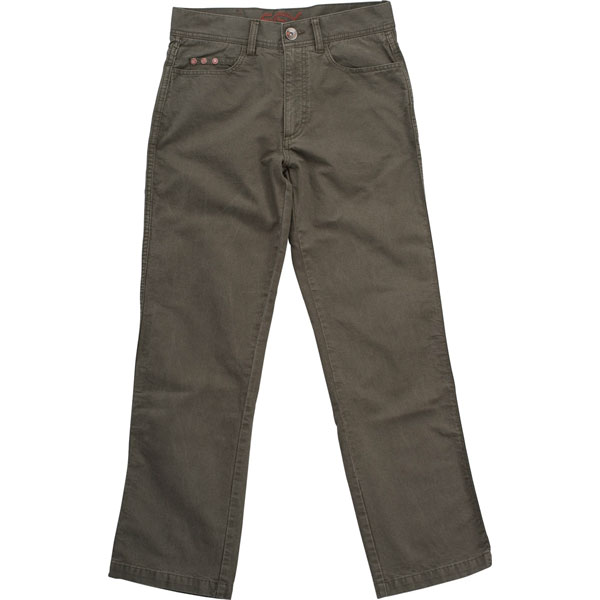 die Mutze
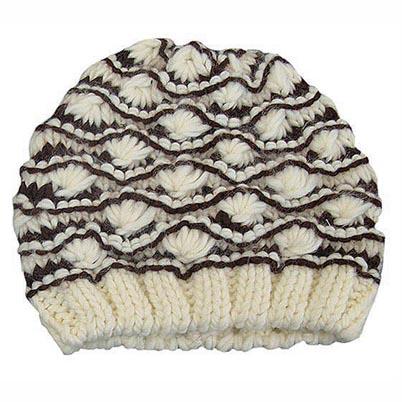 der Anzug
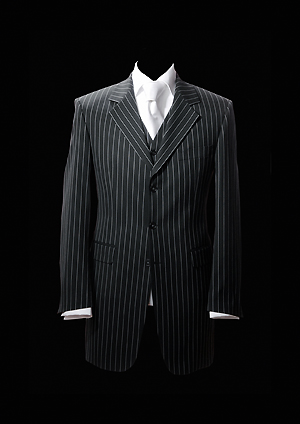 die Sportschuhe
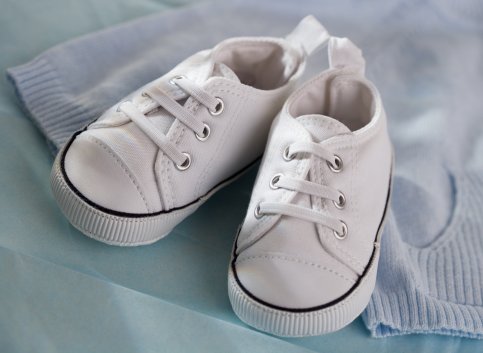 die Bluse
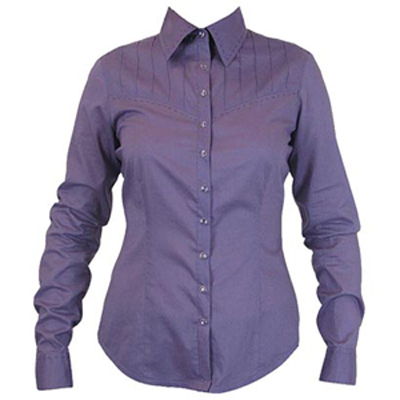 die Jacke
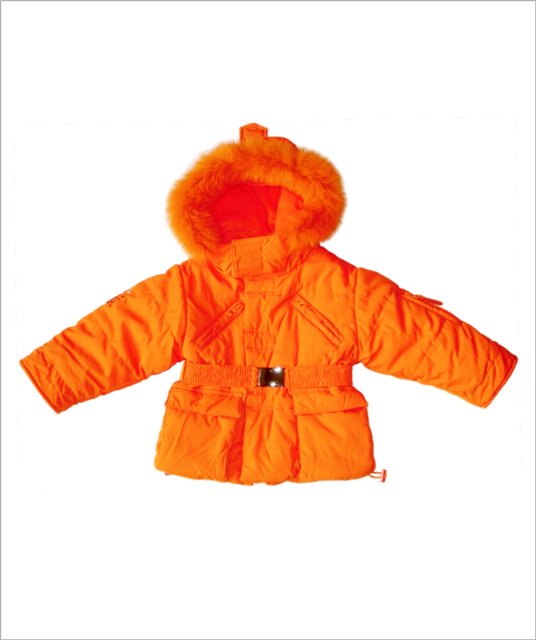 die Jeans
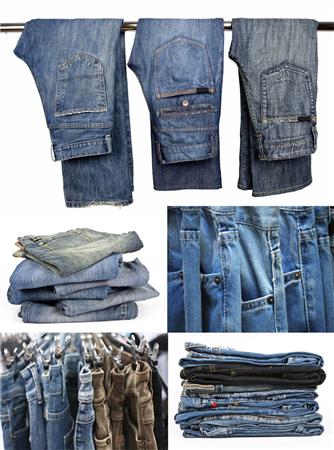 das T-Shirt
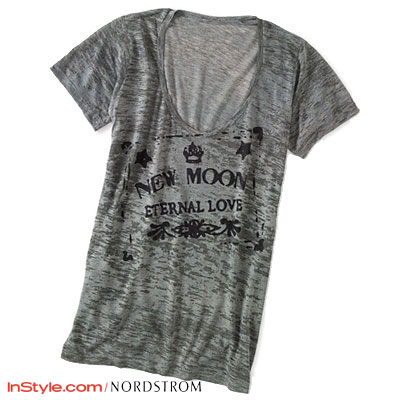 Der Hut
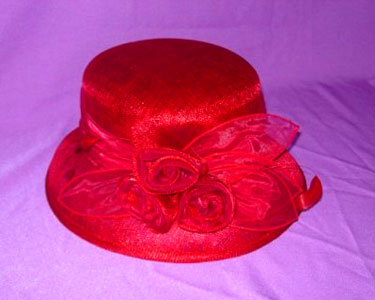 das Hemd
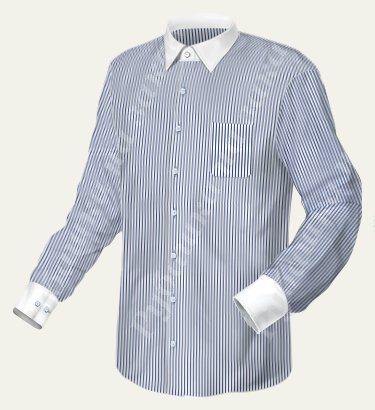 der Rock   das Kleid       der Mantel                   die Sctrumpfhose      die Schuhe  die Bluse    das Hemd  die Jacke         der Pullover  die Hose   die Jeans     die Mutzeder Hut     der Anzug      die Socken               die Sportschuhe    das T-shirt
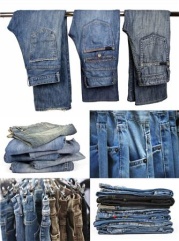 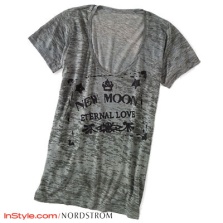 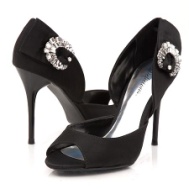 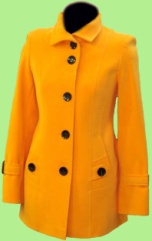 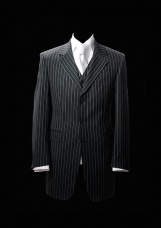 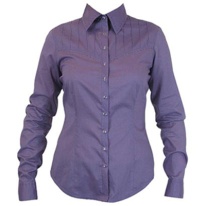 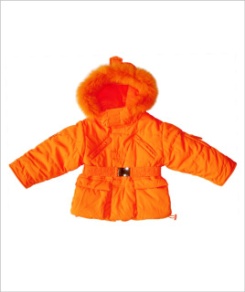 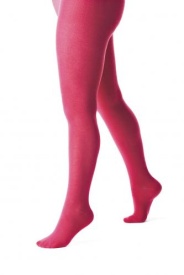 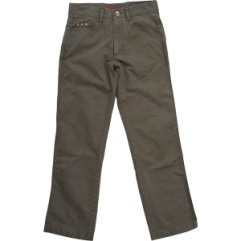 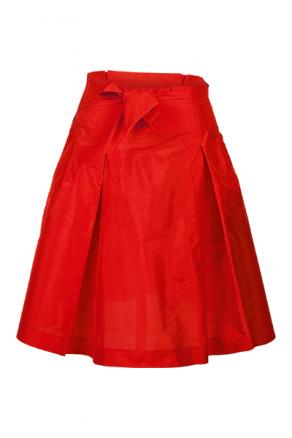 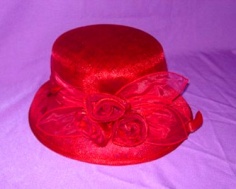 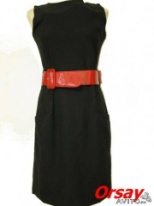 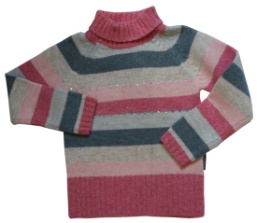 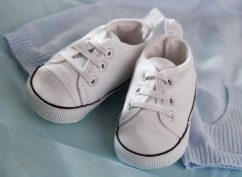 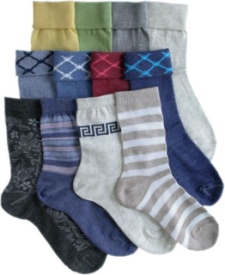 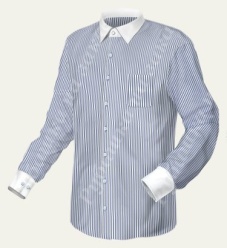 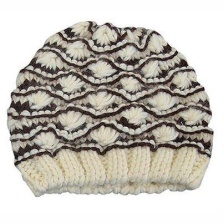 - Ich brauche …Was brauchst du?- Und Ich brauche …-Ich trage …Was tragst du?-Und Ich trage…